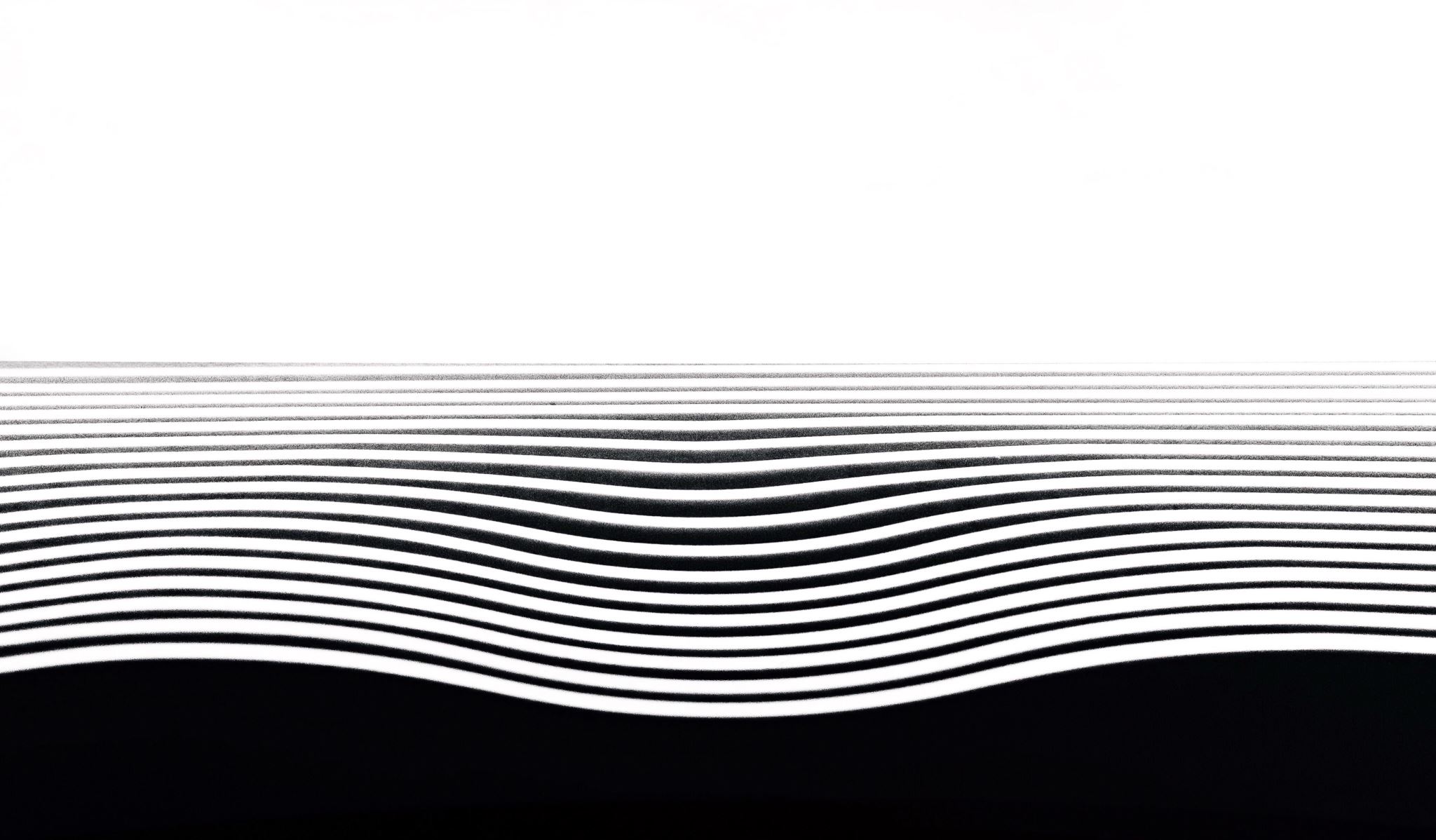 The Scandal of forgiveness
The Year of Jubilee - Leviticus 25.8-17
On the 7 x 7th year, after the trumpets were blown for the day of atonement, the year of Jubilee began.
A day of forgiveness and freedom became a year of freedom and forgiveness – for the land, but more importantly for the people. 
It definitely had its high demands:
No defrauding. You must give someone the price paid on objective standard. Vs. 13 – 14.
Property that was bought and sold during these fifty years would return to the person who originally owned it during the year of Jubilee. Vs. 23 – 28.
Houses in cities that were not in walls were supposed to be returned. 29-31
Houses that the Levites bought had to be released. Vs. 32 – 34
Anyone who had a slave must be set free or can be redeemed – either of Israel or some not from Israel. 35 – 55
The Year of Jubilee - Leviticus 25.8-17
If you had stored up for 50 years and made a great amount – would you be willing to part with it for nothing?

This was an ongoing process with Israel. They felt entitled to their blessings, rather than receiving them from the blesser.

The reason they were give away wasn’t on an arbitrary moral standard, but because of what the Lord had done:
Do not cheat, for I am the Lord. Vs. 17

This land belongs to YHWH, you actually don’t “own” this land vs. 23

I brought you out and gave you this land vs. 38

I brought you out of Egypt, I am the Lord. Vs. 55
10,000 vs. 100 – Matthew 18.21-25
We often fall into the same trap as Peter: placing our own limits on forgiveness.
Jesus relates forgiveness directly to the forgiveness and the nature of the Master: in both his mercy and kindness, but also his wrath against those who reject Him.
This parable reminds us not only of the debt we couldn’t repay, but how it is foolish and evil for us to ignore the blessing of God when we refuse to forgive others. We aren’t accountable for other’s hearts – we’re accountable for ours.
“Father forgive them…” – Luke 23.32-43
Which of the things that happened to Jesus do you deem as the most unforgivable? 
Jesus, showing his compassion in his darkest moment says, “Father forgive them, for they know not what they are doing.” 
Jesus even extends mercy to a criminal who doesn’t deserve it in the slightest – but the depth of Jesus’ love and mercy shows the nature of his care for us.
The evil done to Jesus was for us. Following his lead, even in our darkest times, we must forgive. He has shown us the way.
Forgive someone this morning for what they’ve done to you, reminded of Jesus’ sacrifice on your behalf. And use that forgiveness to strengthen you to forgive in the future.